Poster xx
Wastes of banana ‘s lignocellulosic biomass : a sustainable and renewable source of biogas production
Comparative anaerobic digestion of six morphological parts of Williams Cavendish banana (Triploid Musa AAA group) plants
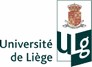 Walloon Centre of Industrial Biology
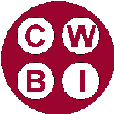 Irénée KAMDEM
Promotor : Ph. Thonart - S Hiligsmann
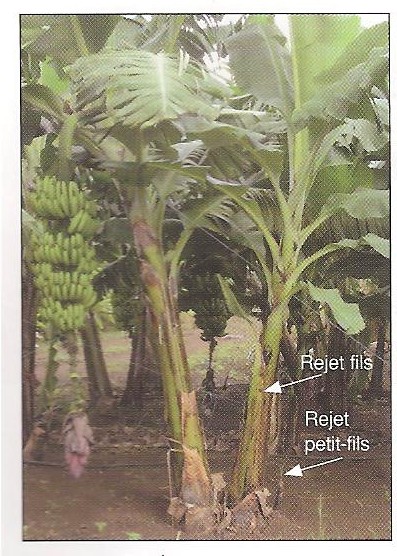 Worldwide annual production
Banana fruits : 125 million tons
Discarded annual plant : 250 million tons 
	= balicebiom = “banana’s lignocellulosic biomass” 
 	 high potential for anaerobic digestion
	 316 m³ CH4/ton of balicebiom DW
Annual electricity estimation from an agro-industrial banana plantations (CDC–Del Monte in cameroon)
approximately 10.5×106 kWh worth 0.80–1.58 million euros in the current market
Most important balicebiom parts
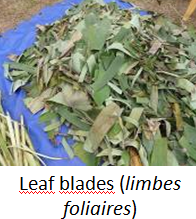 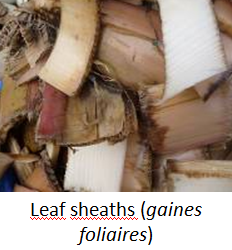 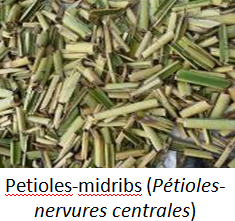 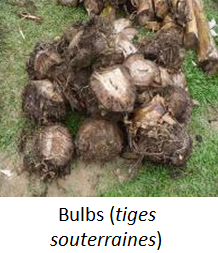 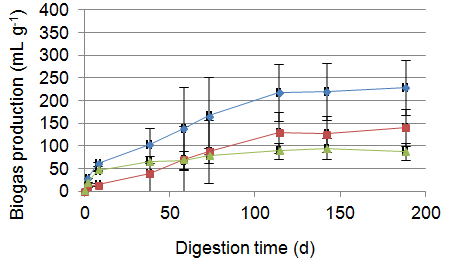 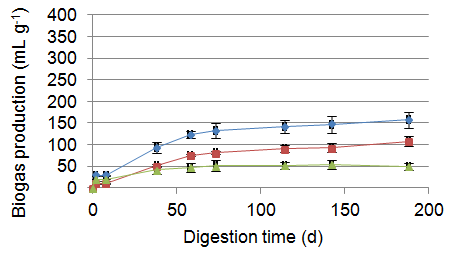 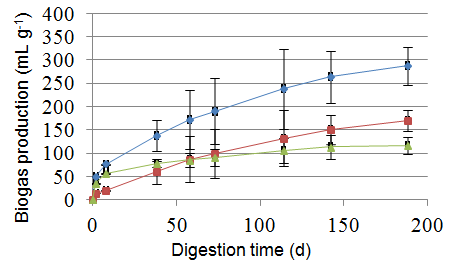 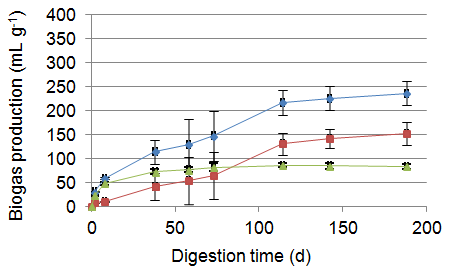 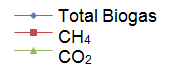 12
57
140
17
55
130
% of balicebiom DW:
C/N:
m³ CH4/ton DW
41
18
98
11
45
150